Развитие связной речи детей дошкольного возраста посредством игровой деятельности.
Учитель-логопед ГБОУ Школы № 953
г. Москвы:
Петренко Екатерина Николаевна
Речевые навыки детей лучше всего развивать в свободном общении или в творческих играх. Ребёнок, увлечённый игровым замыслом, не замечает того, что он учится. Хотя ему приходится сталкиваться с трудностями при решении задач, поставленных в форме игры.
Вот некоторые варианты игр направленных на развитие связной речи детей младшего и среднего дошкольного возраста.
«Подбери словечко».
Игра направлена на расширение словарного запаса, развитие умения согласовывать прилагательные с существительными. В неё можно играть с мячом, перекидывая его друг другу.
Про что можно сказать «свежий»…(воздух, огурец, хлеб, ветер); «старый»…(дом, пень, человек, ботинок); «свежая»…(булочка, газета, новость, мысль), «старая»…(мебель, сказка, книга, бабушка); «свежее»…(молоко, мясо, варенье); «старое»…(кресло, сидение, окно).
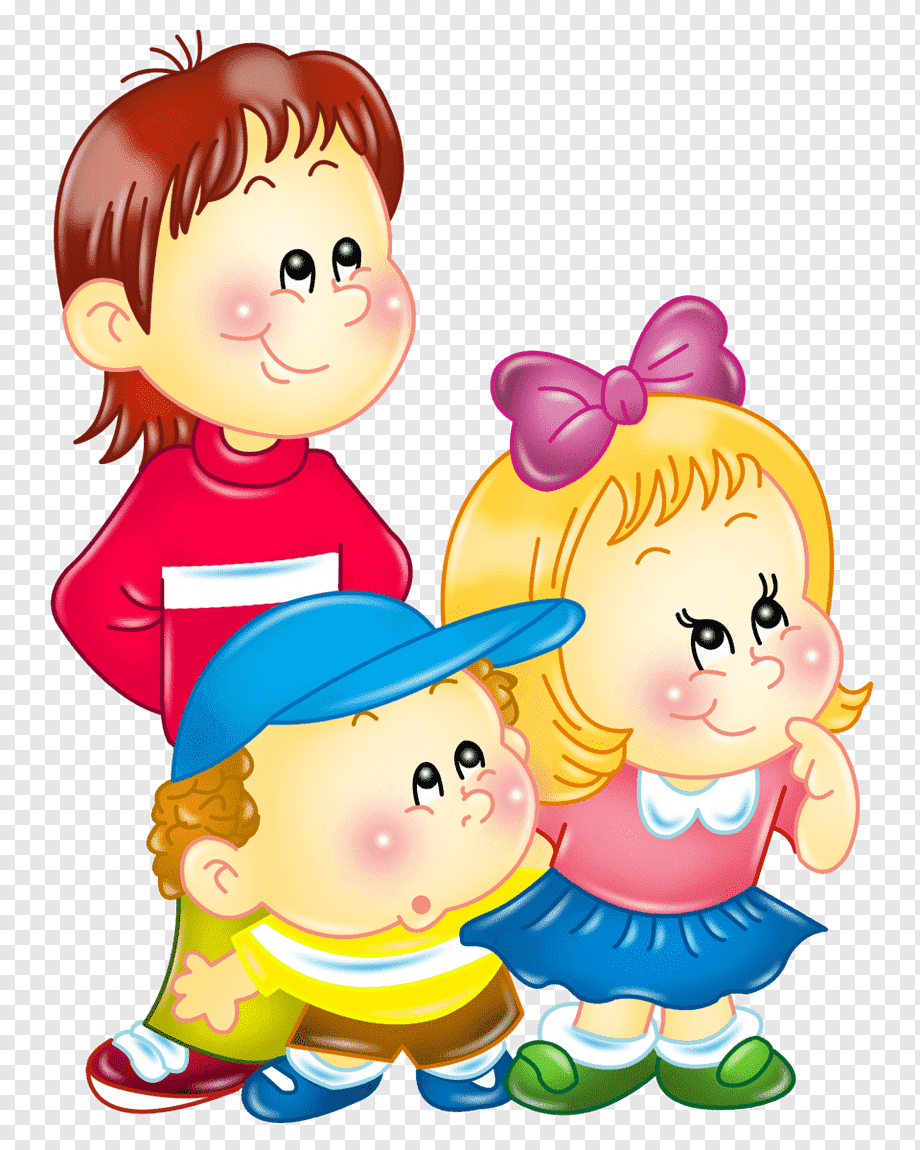 «Мама потерялась».
В игре формируются умения правильно согласовывать слова в предложении в родительном падеже, расширяется словарный запас, закрепляются обобщающие понятия «дикие и домашние животные».
В этой игре нам понадобятся картинки с изображением диких и домашних животных и их детёнышей. Детёныши потерялись, ищут и, никак, не могут найти своих мам. Нужно обязательно помочь им найти друг друга. 
В конце игры можно спросить ребёнка, каких животных он поселил бы в лесу, а каких рядом с домом человека. «Как называются животные, которые живут в лесу?» (Дикие Животные). «Как называются животные, живущие рядом с человеком?» (Домашние животные
«В гостях у сказки».
В игре развивается память, умение составить небольшой описательный рассказ о сказочном персонаже и дать оценку его поступкам и действиям.
«Как зовут этих сказочных персонажей? Из каких они сказок? Какие поступки совершали они в сказках?»
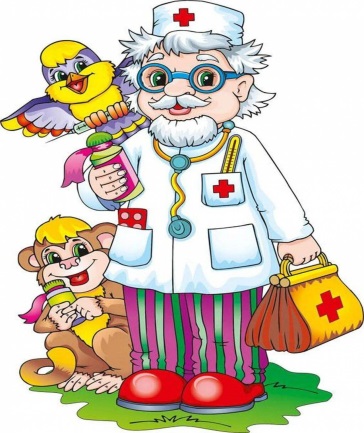 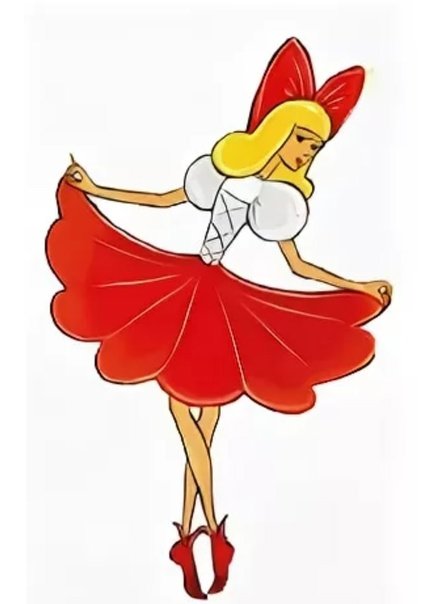 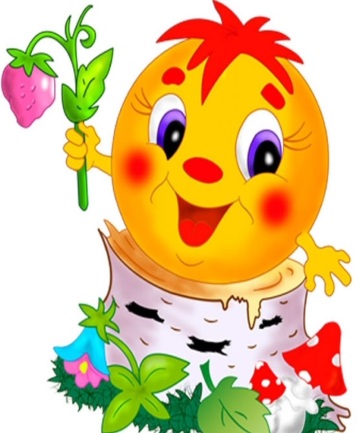 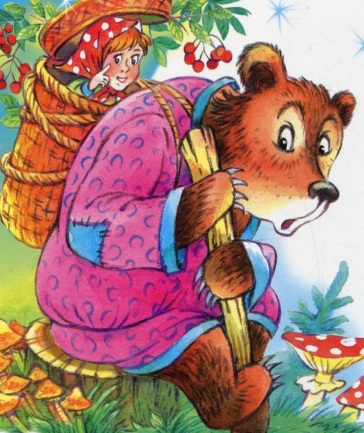 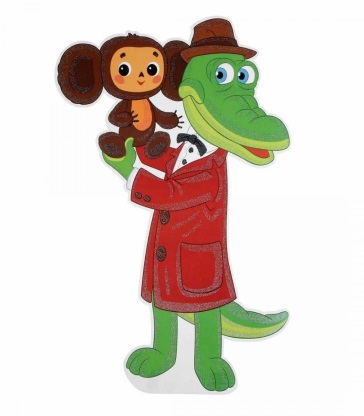 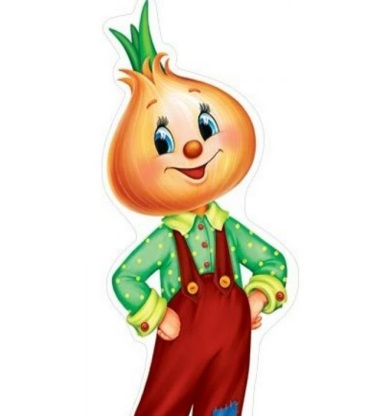 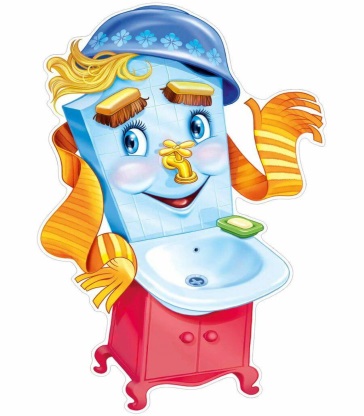 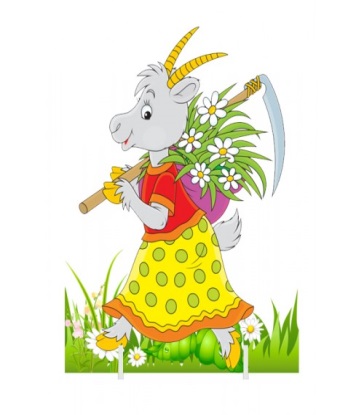 «Внимание! Розыск!»
Игра на развитие связной речи, внимания и наблюдательности.
Чтобы было интереснее, в эту игру играют не меньше 5 человек. 
Ведущий говорит: «Я разыскиваю подругу (друга). У неё зелёные глаза, светлые длинные волосы. Она любит рисовать и петь. И терпеть не может манную кашу».
Тот, кто первым догадается, о ком из детей идёт речь, становится ведущим. 
В игре с детьми младшего дошкольного возраста допускается описывать одежду.
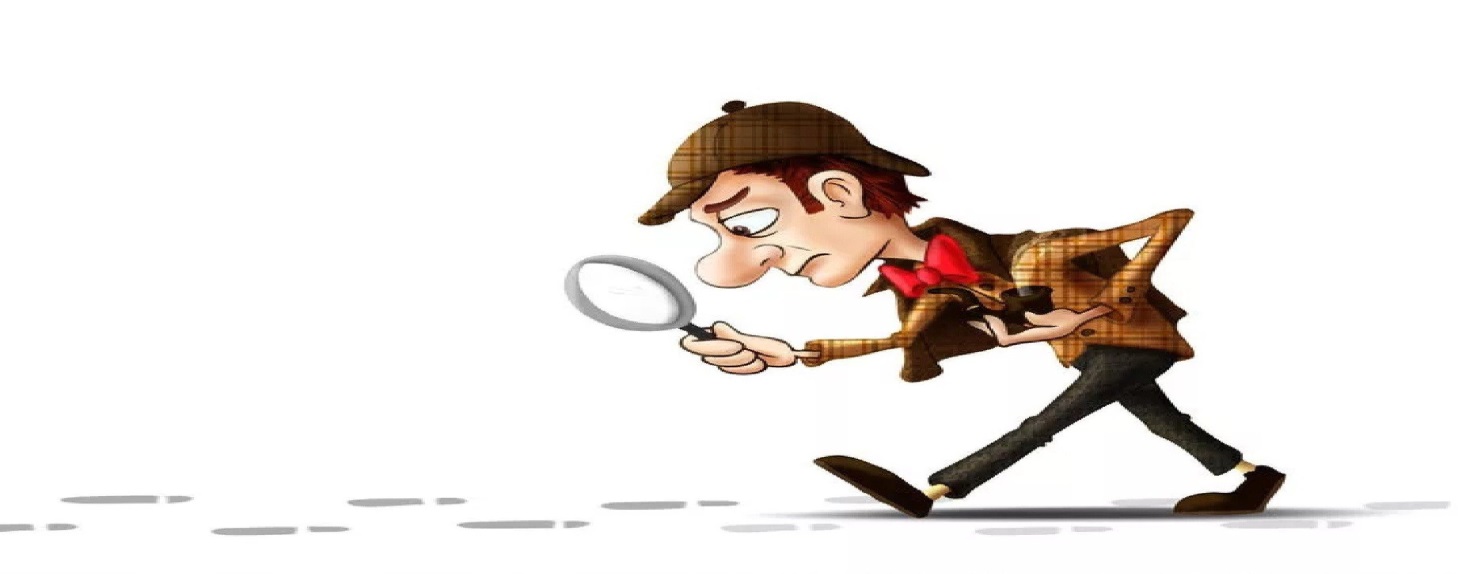 «Жили-были…»
Игра на развитие мышления, сообразительности, закрепление знаний об окружающем мире. 
Играть можно вдвоём или компанией, задавая вопросы по очереди.
Взрослый говорит: «Жил-был цыплёнок. Что с ним потом стало?» (Он стал петушком).
«Жила-была тучка. Что с ней потом стало?» (Из неё дождик пролился).
«Жил-был ручеёк. Что с ним стало?» (Зимой замёрз. Или, пересох в жару).
«Жило-было семечко. Что с ним потом стало?» (Из него вырос цветок).
«Жил-был кусочек глины. Что с ним стало?» (Из него сделали кирпич. Или, вазу).
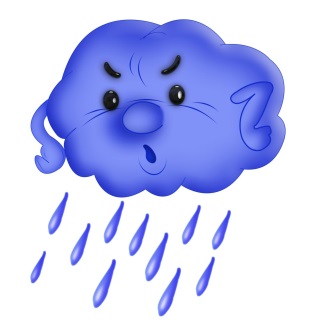 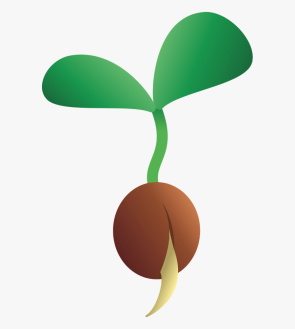 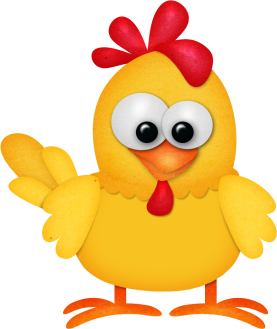 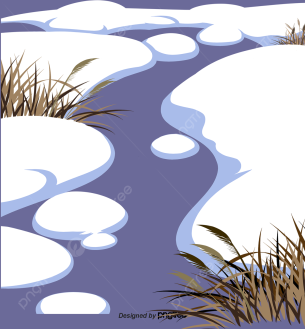 «Инопланетяне».
В игре дети учатся находить в предметах сходства и различия, а потом составлять описательный рассказ. 
Взрослый говорит: «Представь, что ты встретил инопланетянина. Расскажи ему о предметах с нашей планеты. Как они называются, из чего сделаны, для чего нужны, что у них общего, и чем они отличаются друг от друга».
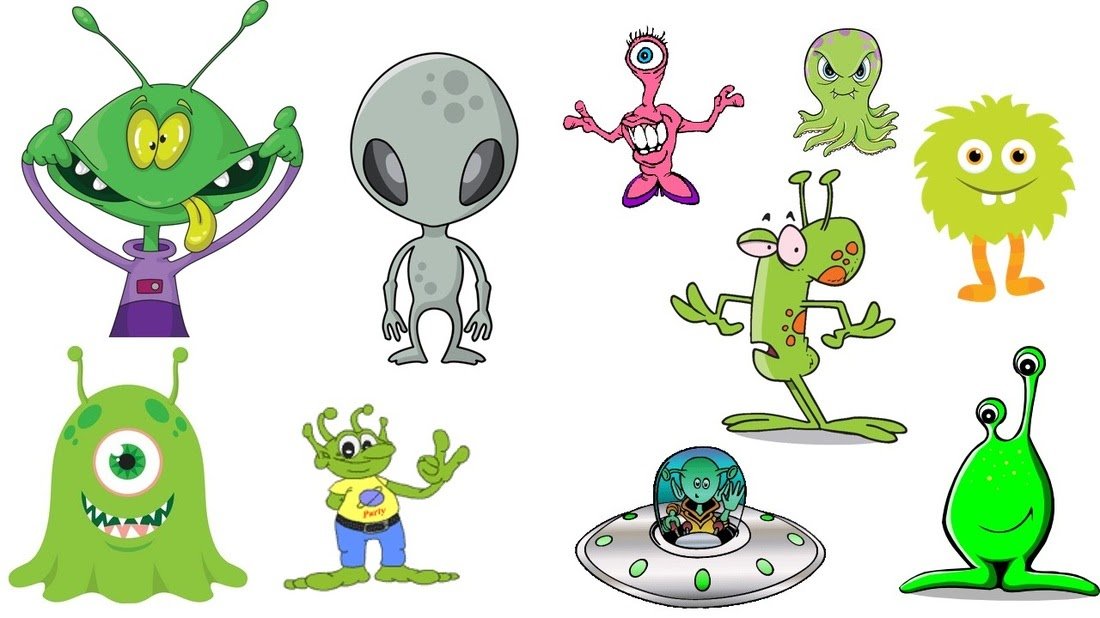 Спасибо за внимание!